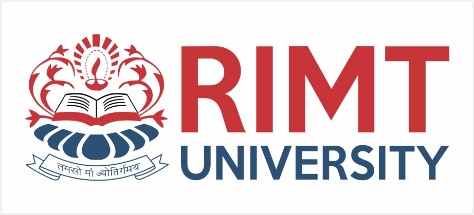 Computer Peripherals and InterfacesBTCS-3505
Course Name: B.Tech CSESemester: 5th
Prepared by: Er. Jasdeep Singh
education for life                              www.rimt.ac.in
Department of Computer Science & Engineering
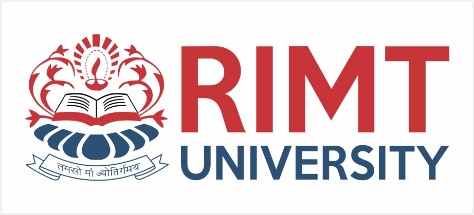 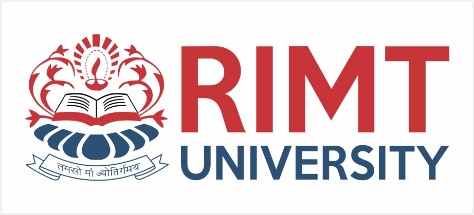 IDE Origins
The earliest IDE drives were called hardcards and were nothing more than hard disks and
controllers bolted together and plugged into a
slot as a single unit.
Companies got the idea to redesign the controller
to replace the logic board assembly on a
standard hard disk and then mount it in a
standard drive bay just like any other drive.
education for life                              www.rimt.ac.in
education for life                              www.rimt.ac.in
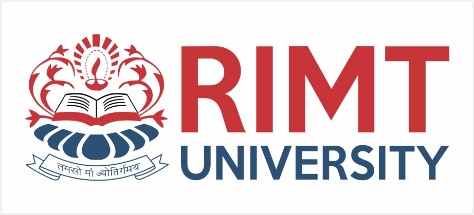 IDE Origins
Compaq was the first to incorporate a special bus
adapter in its system to adapt the 98-pin AT(ISA)
bus edge connector on the motherboard to a
smaller 40-pin he
ader-style connector.
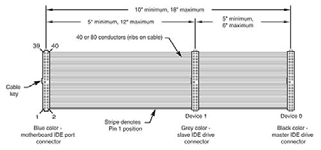 education for life                              www.rimt.ac.in
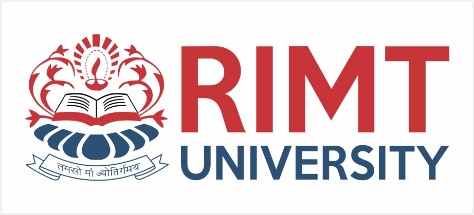 IDE Interface
The primary interface used to connect a hard disk
drive to a PC is typically called IDE ( Integrated Drive
Electronics).
IDE refers to the fact that the interface electronics or
controller is built into the drive and is not a separate
board.
Although technically the correct name for the interface
is ATA, many persist in using the IDE designation today.
The primary purpose of the hard disk controller, or
interface, is to transmit and receive data to and from the
drive.
education for life                              www.rimt.ac.in
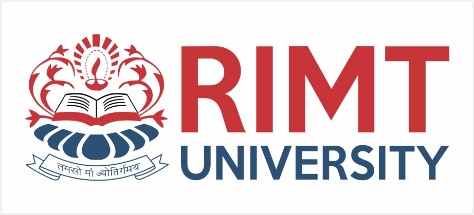 IDE Interface
As mentioned earlier, IDE (now referred to as
ATA) is a generic term that applies to any drive
with a built in disk controller.
ATA is a 16-bit parallel interface, meaning that 16
bits are transmitted simultaneously down the
interface.
A new interface called a serial ATA was officially
introduced in late 2000.
education for life                              www.rimt.ac.in
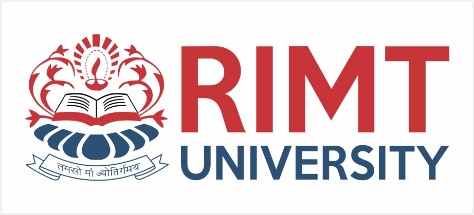 ATA IDE
Control Data Corporation, Western Digital, and
Compaq created the first ATA-IDE interface drive
and were first to establish the 40-pin ATA
connector pinout.
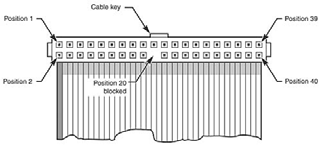 education for life                              www.rimt.ac.in
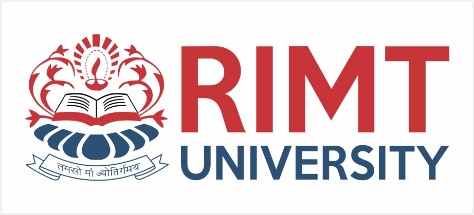 ATA Standards
The ATA interface is controlled by an independent group of representatives from major PC, drive, and component manufacturers called Technical Committee T13.
They are responsible for all interface standards relating to the parallel AT Attachment storage
    interface.
A second group called the Serial ATA Workgroup
	has formed to create the Serial ATA Standards.
education for life                              www.rimt.ac.in
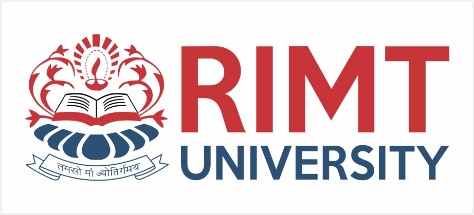 ATA-1
40/44 pin connectors and cabling
Master/slave drive configuration
Signal timing for basic PIO and DMA modes
CHS and LBA
education for life                              www.rimt.ac.in
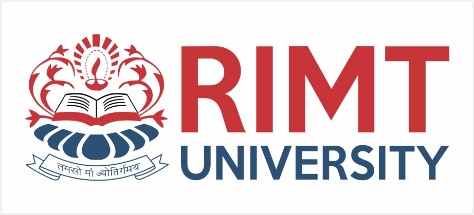 ATA-2
Faster PIO and DMA transfer modes
Defined standard CHS/LBA translation methods for support drives up to 8.4G
education for life                              www.rimt.ac.in
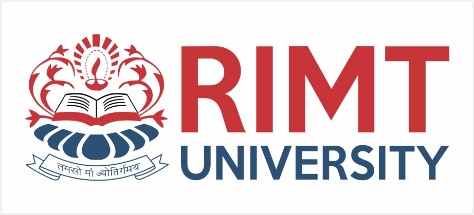 ATA-3
Eliminated single-word (8-bit) DMA transfer protocols
SMART (Self Monitoring, Analysis, and Reporting Technology)
Mandatory LBA support
ATA security mode
education for life                              www.rimt.ac.in
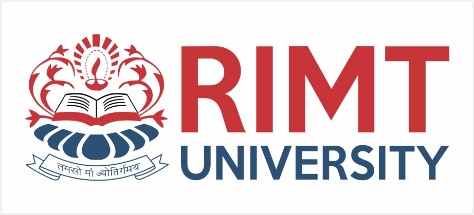 ATA/ATAPI-4
Ultra-DMA/33
Integral ATAPI support
Optional 80-conductor, 40-pin cable
Another standard approved the same year, tailgate, defines standard for firewire external drives
education for life                              www.rimt.ac.in
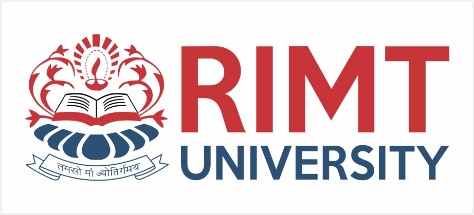 ATA-5
Ultra ATA/66
􀂄 Faster transfer rate
􀂄 Faster clock rate=>increased interference
=>require newer 40-pin, 80-conductor cable
Cable-select feature
Color-coded connectors
CRC error detection
education for life                              www.rimt.ac.in
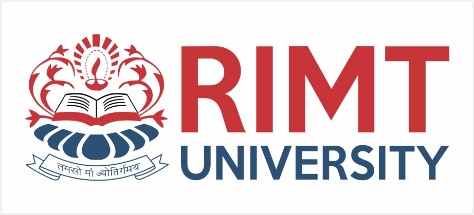 ATA-6
Ultra ATA/100LBA address extended from 228 to 248 sectors
	􀂄 Support drives larger than 137GB
CHS addressing made obsolete
Sector count per command increased from 8 bits to 16 bits
education for life                              www.rimt.ac.in
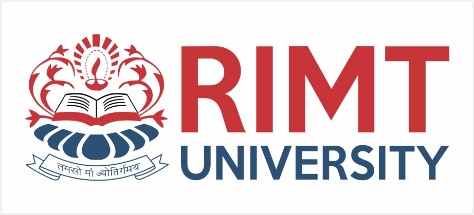 ATA-7
UDMA mode 6
	􀂄 133MBps
Included Serial ATA 1.0
Last version of PATA?
education for life                              www.rimt.ac.in
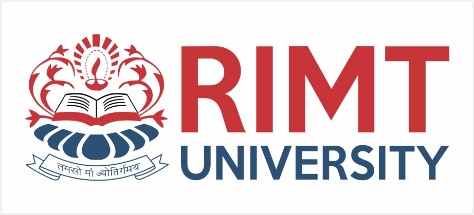 ATA Raid
Redundant Array of Independent Disks
	􀂄 designed to improve the fault tolerance of computer
storage systems.
To improve reliability and performance, scientists
proposed 6 levels of RAID.
Currently there are seven layers of RAID called
RAID 0 through 6.
education for life                              www.rimt.ac.in